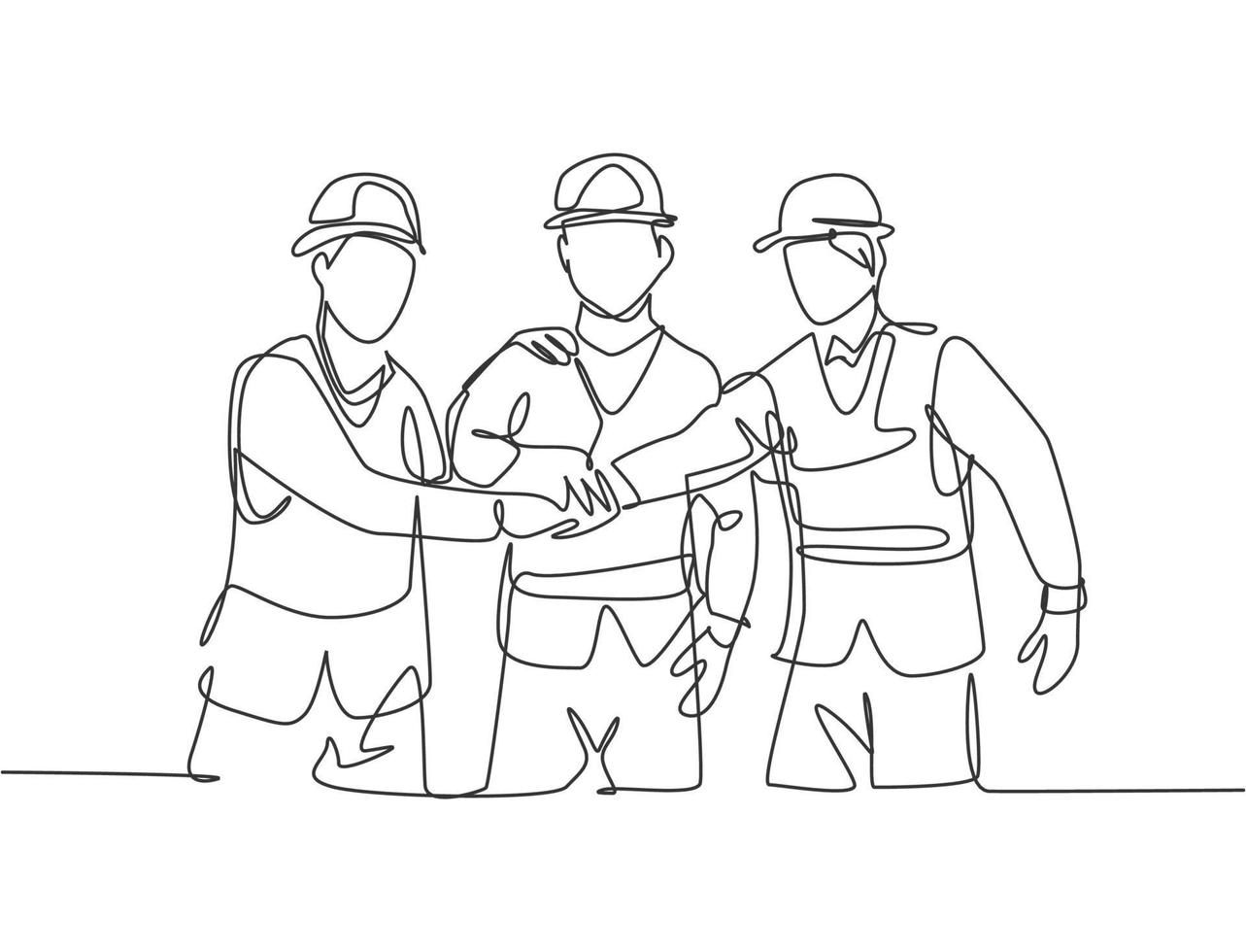 Всемирный день охраны труда 2024
Безопасный труд - реальность
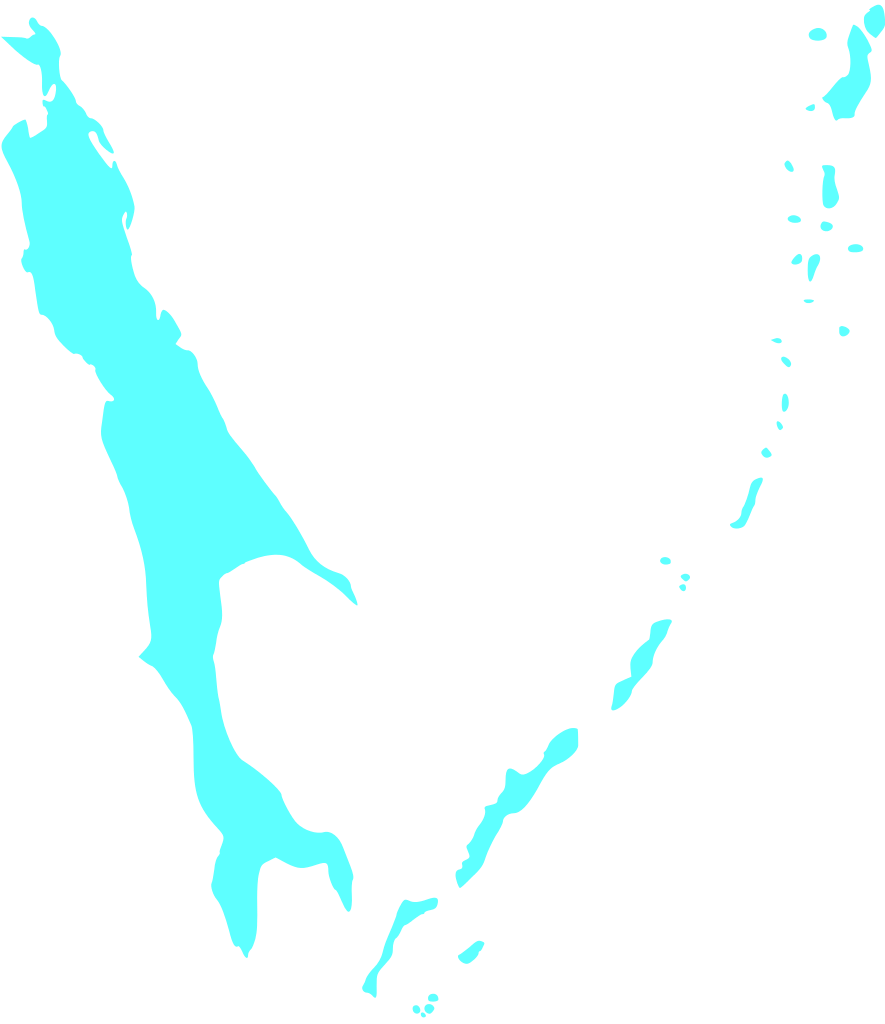 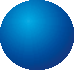 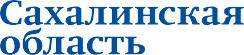 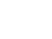 Календарь мероприятий 
месячника охраны труда
 в сахалинской области
Месячник охраны труда в Сахалинской области
с 28 апреля по 28 мая
тонн
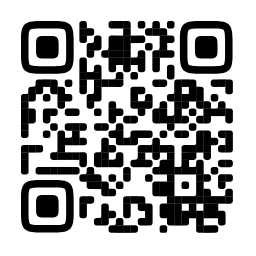 Постановление Правительства Сахалинской области от 10.03.2017 № 108
«О проведении месячника охраны труда в Сахалинской области» (вместе с «Положением о проведении месячника охраны труда в Сахалинской области»)
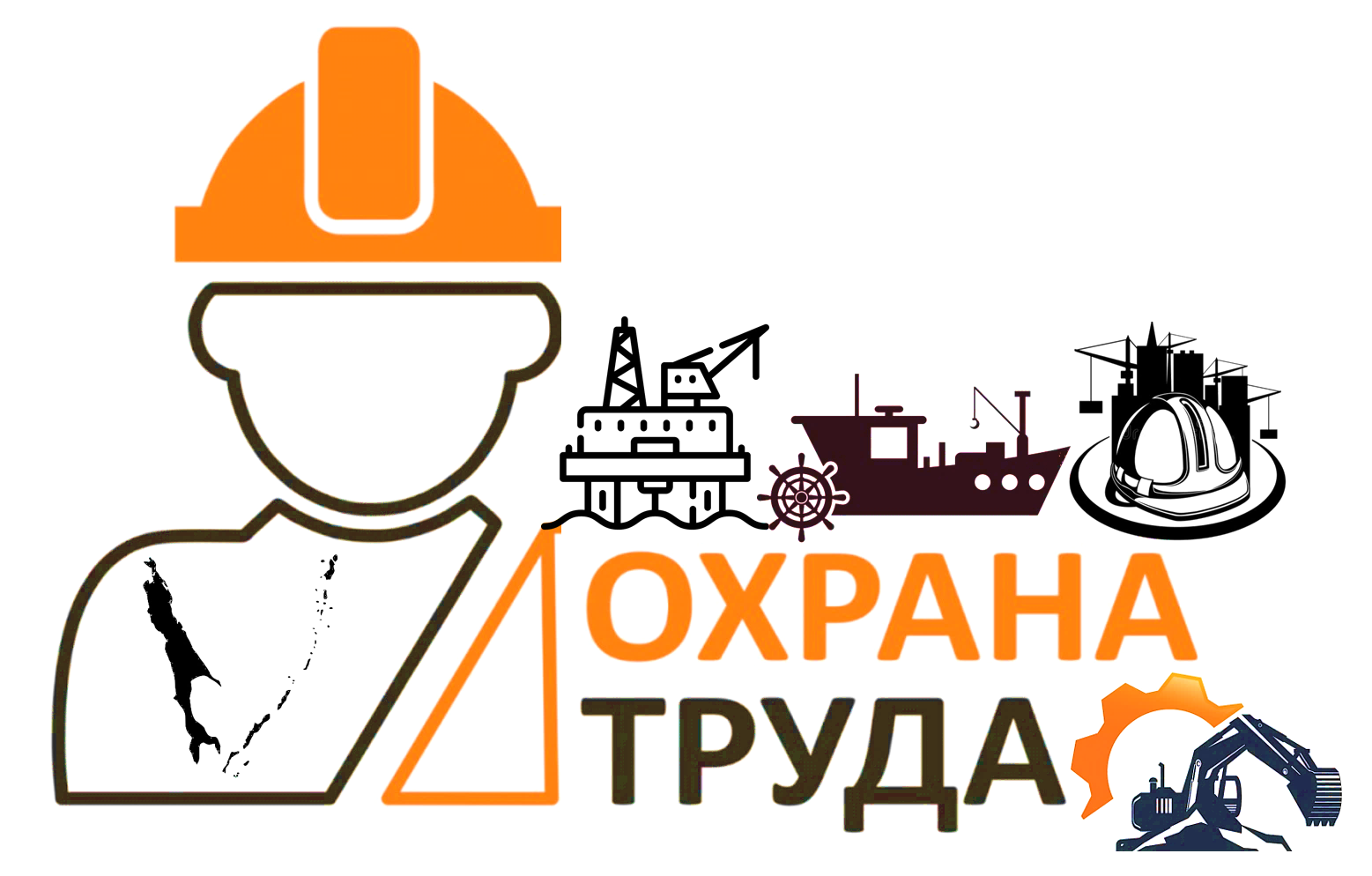 тонн
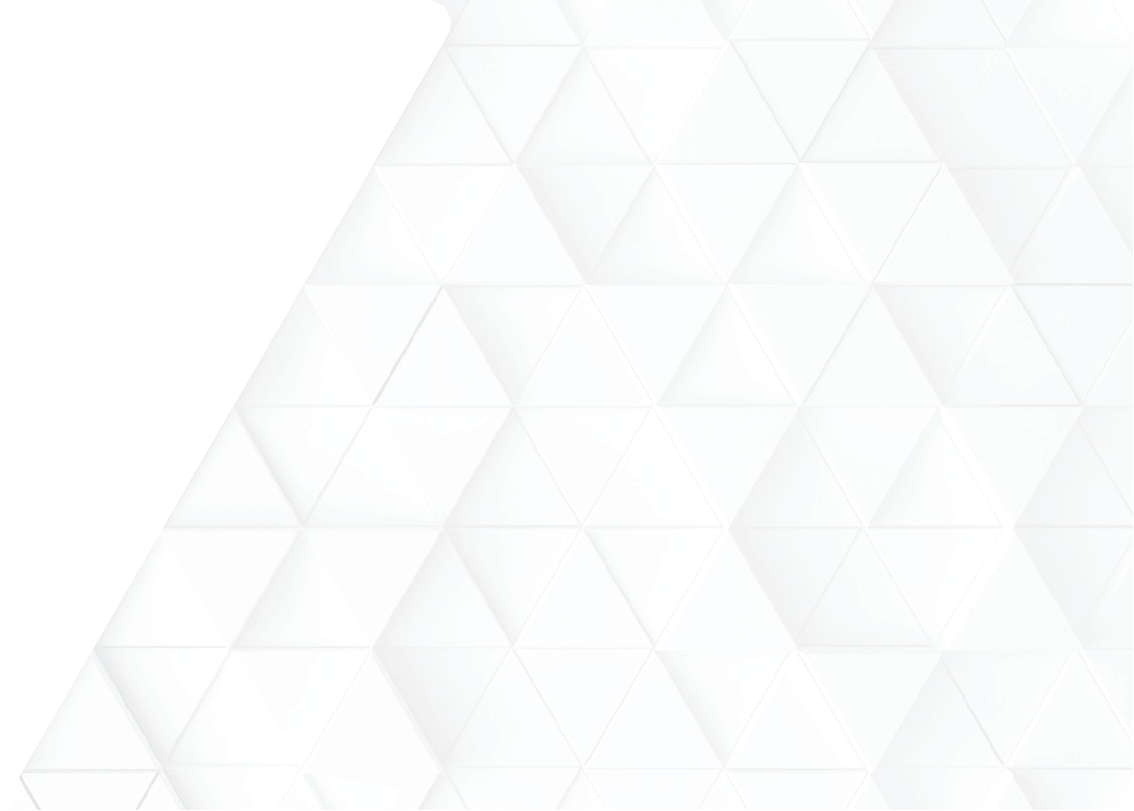 Обеспечение безопасных условий труда – коллективная задача
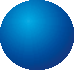 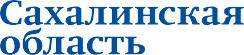 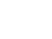 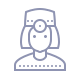 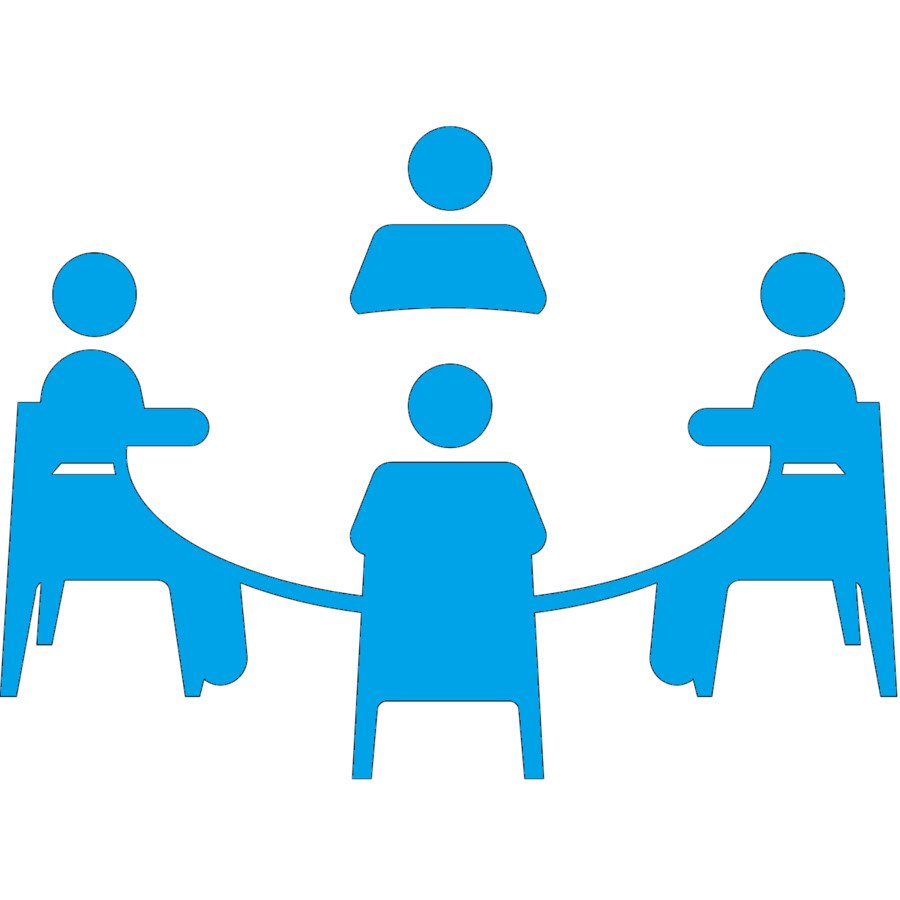 Дни здоровья
Пленарное заседание
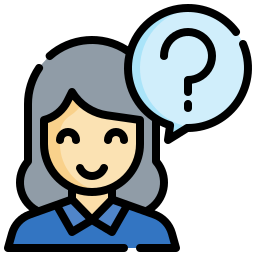 Викторина по охране труда среди студентов СахГУ
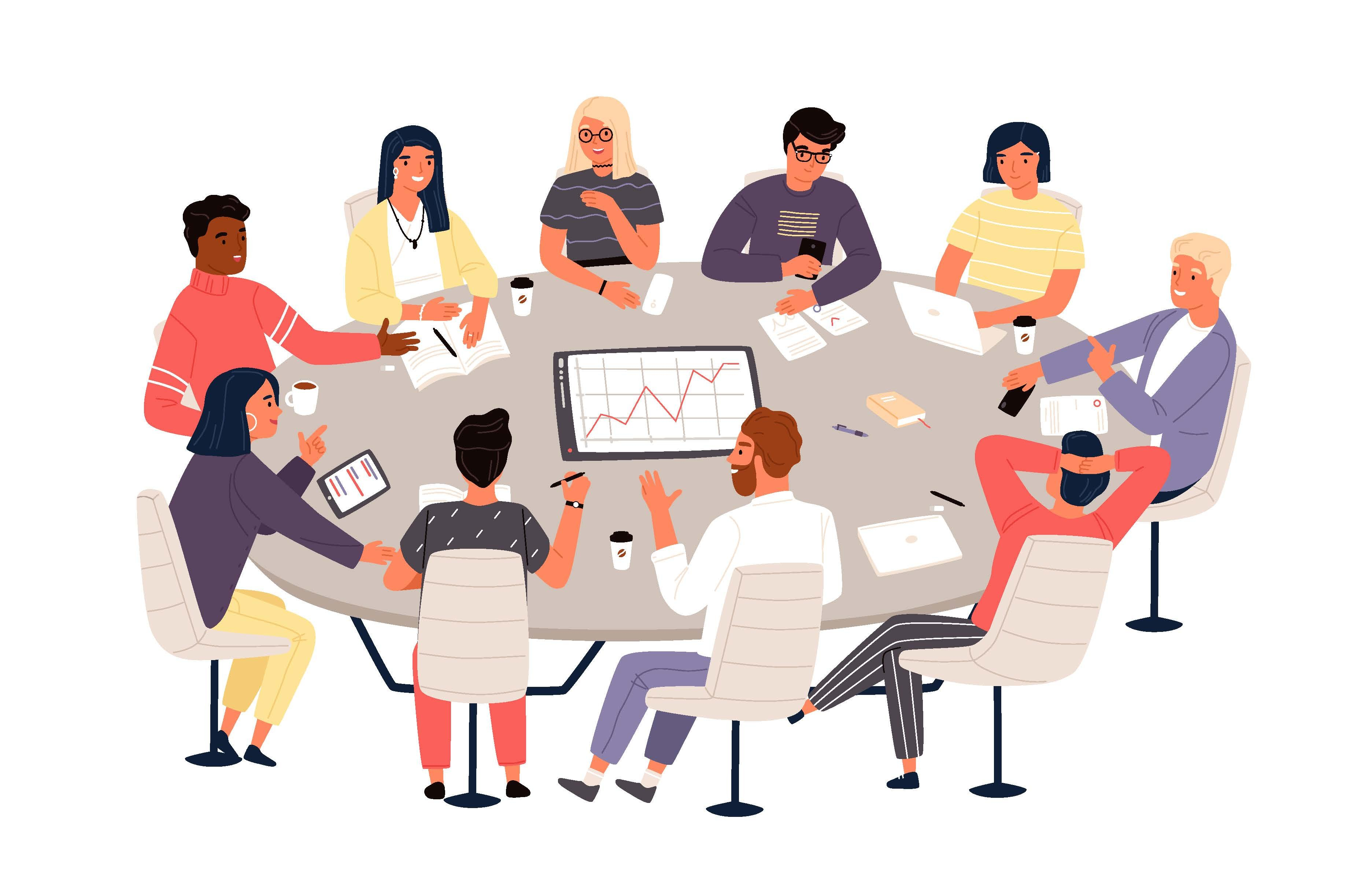 3 круглых стола
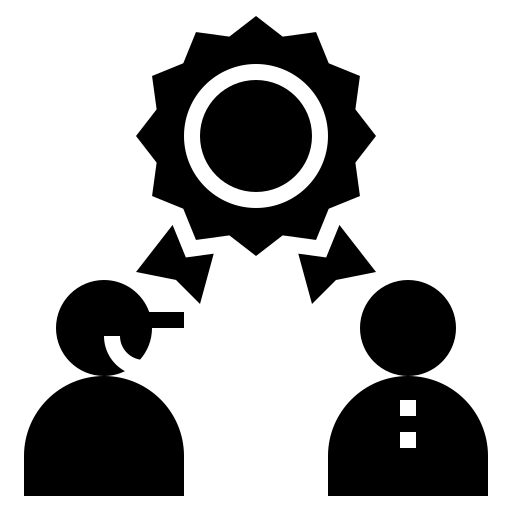 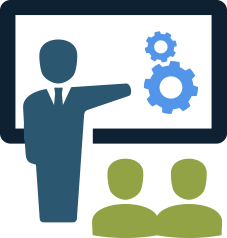 Творческий конкурс
5 семинаров
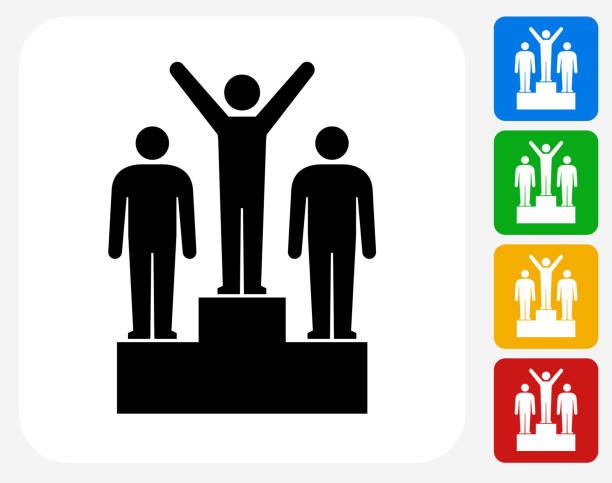 Церемония награждения победителей и призеров смотра-конкурса по охране труда
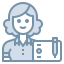 2 дискуссионные площадки
Обеспечение безопасных условий труда – коллективная задача
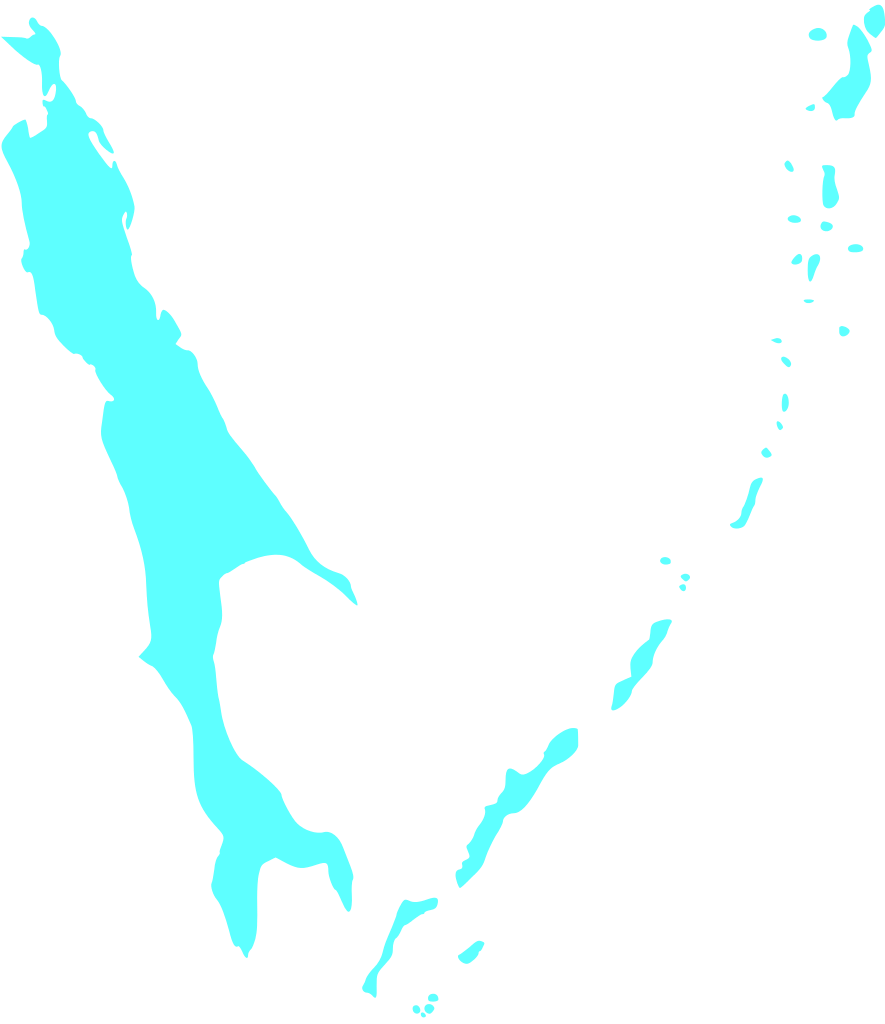 Численность пострадавших в результате несчастных случаев, признанных страховыми
2021
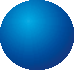 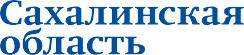 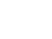 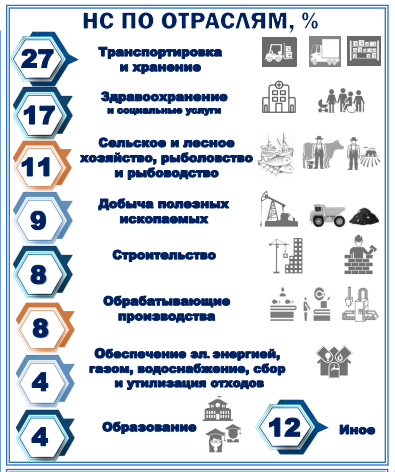 Общее количество несчастных случаев, чел.
В результате лёгких несчастных случаев, чел.
В результате тяжелых несчастных случаев, чел.
В результате смертельных несчастных случаев, чел.
2022
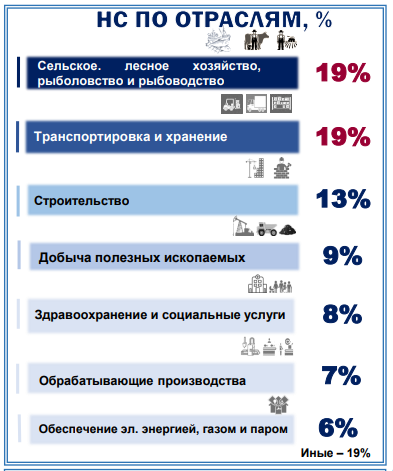 тонн
тонн
2023
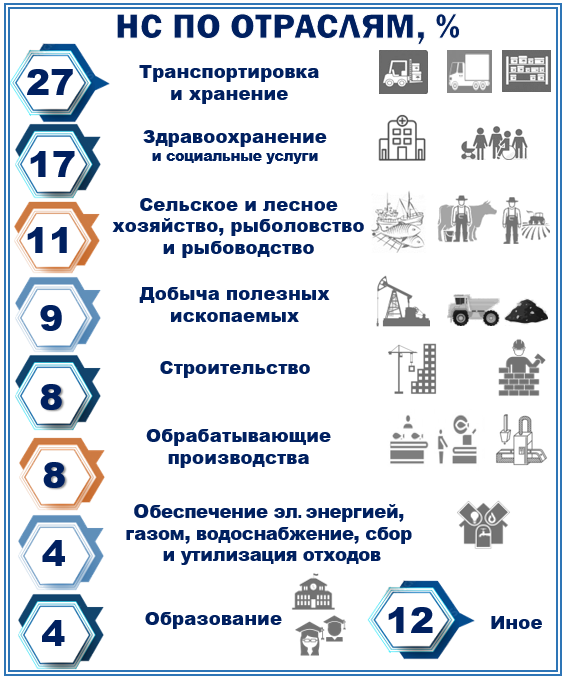 Областной смотр-конкурс по охране труда
2023
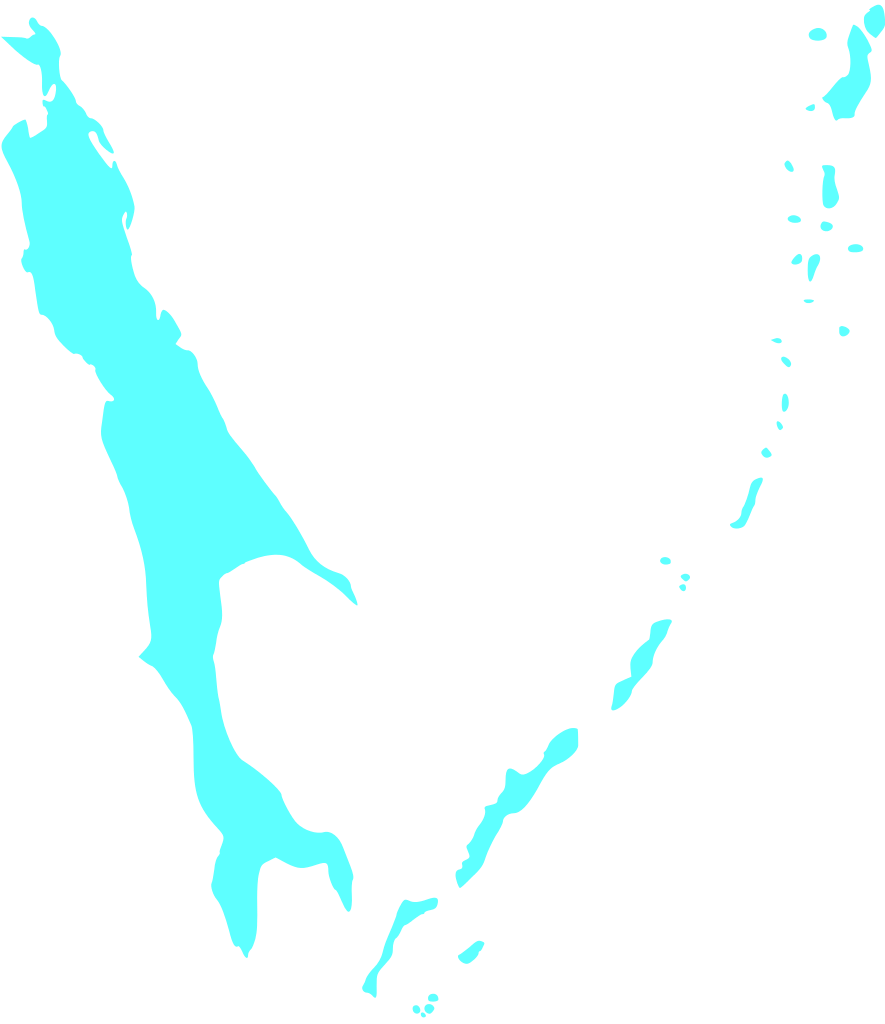 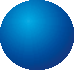 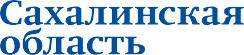 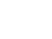 тонн
тонн
*НПС – организации непроизводственной сферы
*ПС – организации производственной сферы